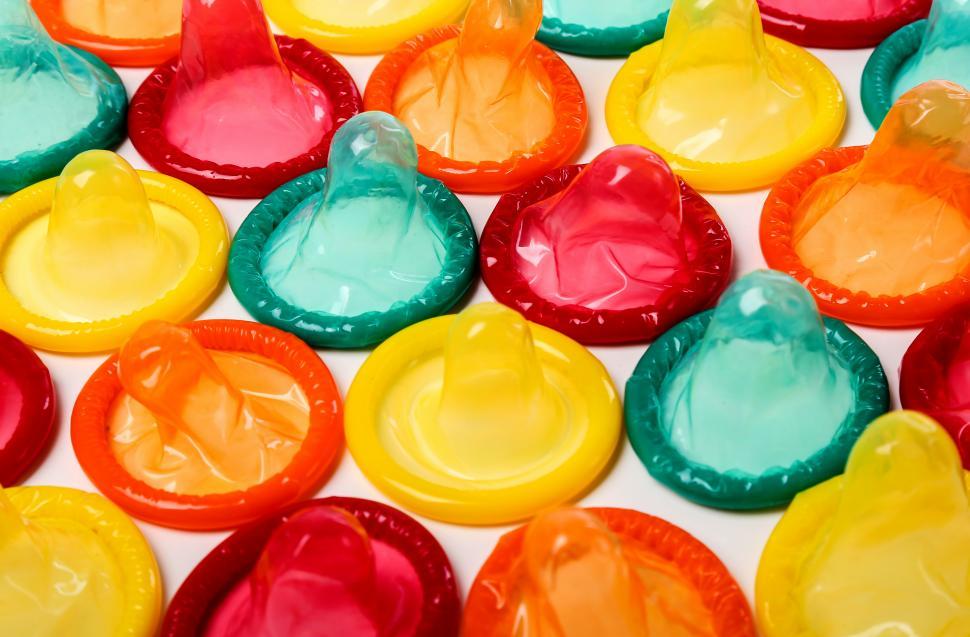 Sexual Health
Ground rules
No personal comments

Listen to each other

Treat others with respect- even if we disagree

Engage with learning

Enjoy your learning 
Who are we and what do we do?
Manx Integrated Sexual Health Service
Contraception 
STI testing 
STI treatments
Condoms
Emergency contraception
Help and advice
Confidential 
Under 16’s welcome
[Speaker Notes: What is MISH?
Small team of nurses and doctors  and we provide the following services.
Information available after this session with contact information. Website www.gov.im/gum ...just google GUM IOM]
Common questions we get asked
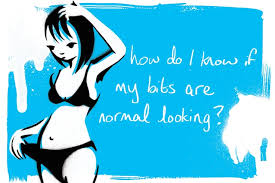 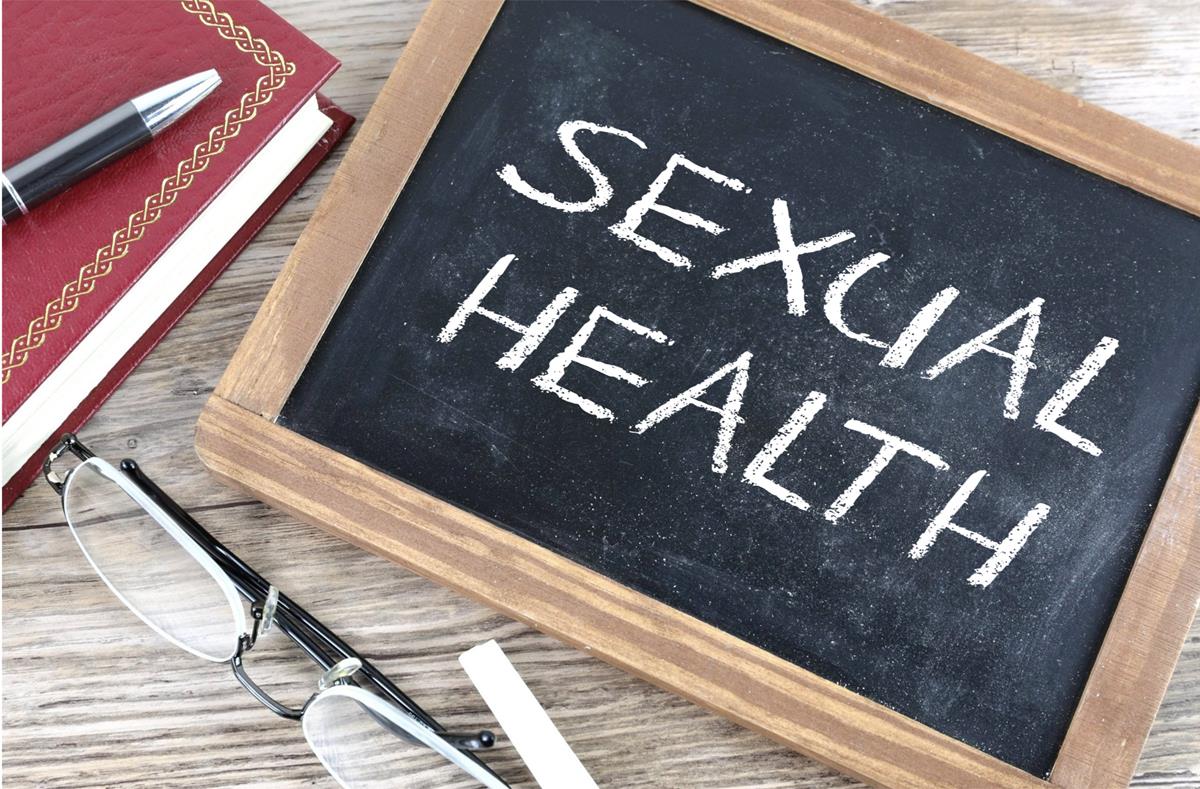 Why is it important?
[Speaker Notes: We think sexual health and our job is really important as we provide education, advice, support as well as testing and treatment.  Looking after your sexual health to prevent unplanned pregnancy and STI’s can prevent any long term health caused by untreated infection . Some infections are silent , so get tested even if you feel OK.]
Will I be examined ?
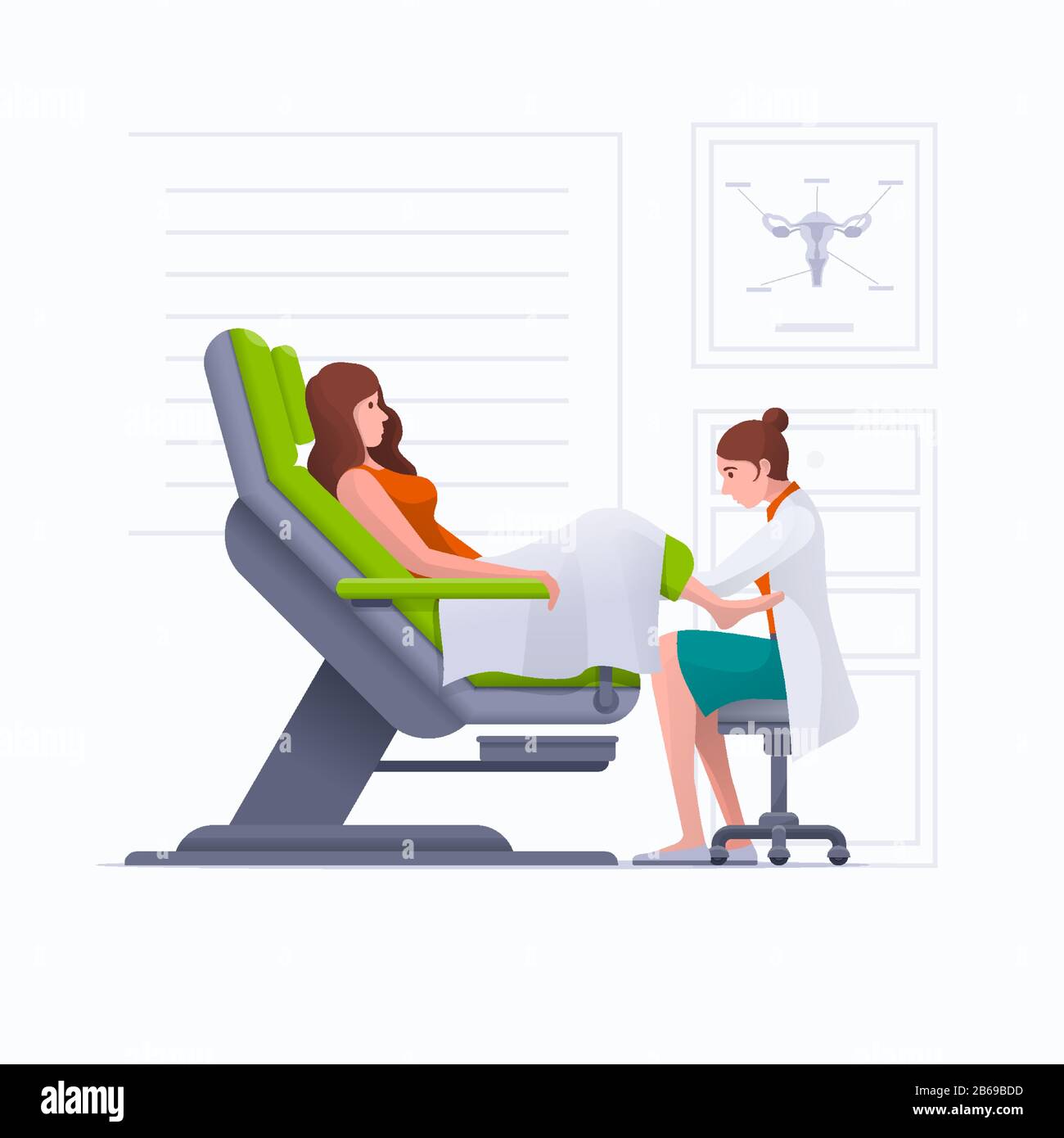 [Speaker Notes: Most people are scared the first time they come to clinic . They may be worried about being examined and feel very embarrassed. 
Examination and testing is optional.]
How do we stop unplanned pregnancy and the spread of STIs?
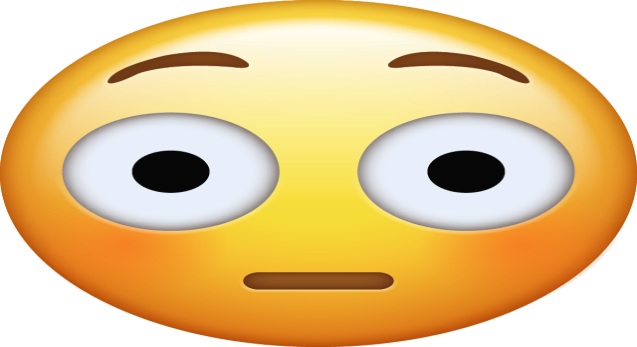 No sex ever! 

 Condoms

Contraception 

Get tested
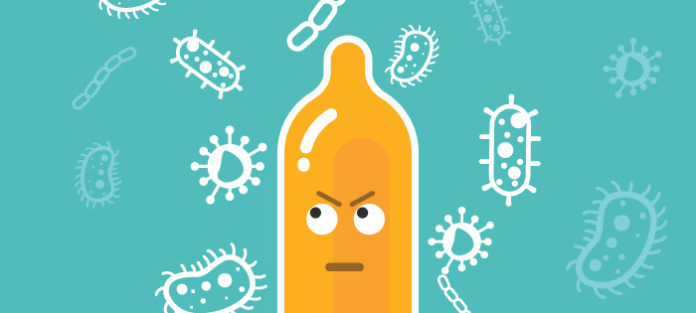 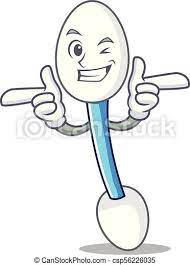 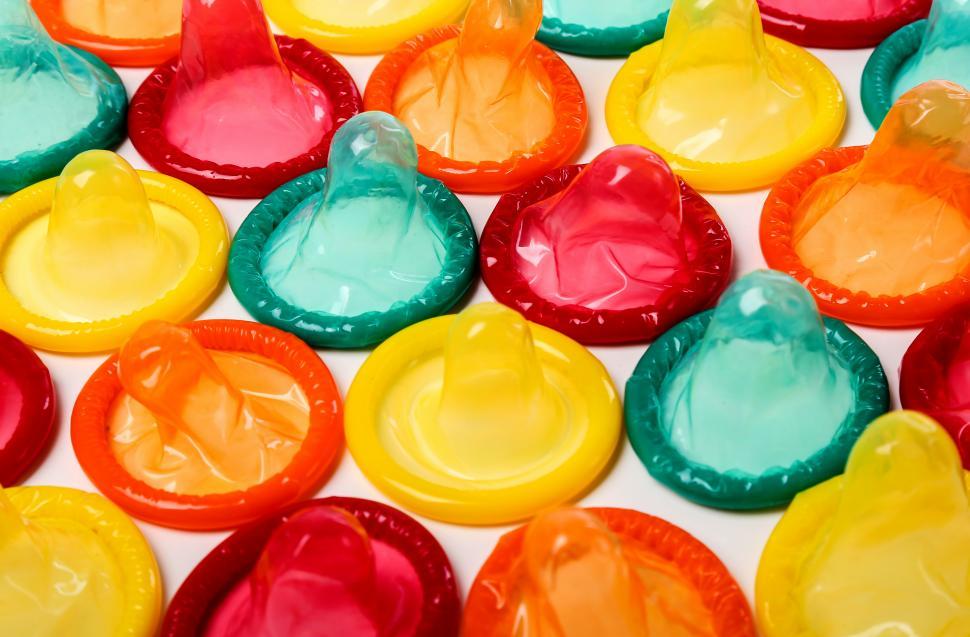 Any questions?